Figure 2 MC activation. MC activation can be classified into mechanisms where the MC directly interacts with the ...
Hum Reprod Update, Volume 17, Issue 3, May-June 2011, Pages 383–396, https://doi.org/10.1093/humupd/dmq053
The content of this slide may be subject to copyright: please see the slide notes for details.
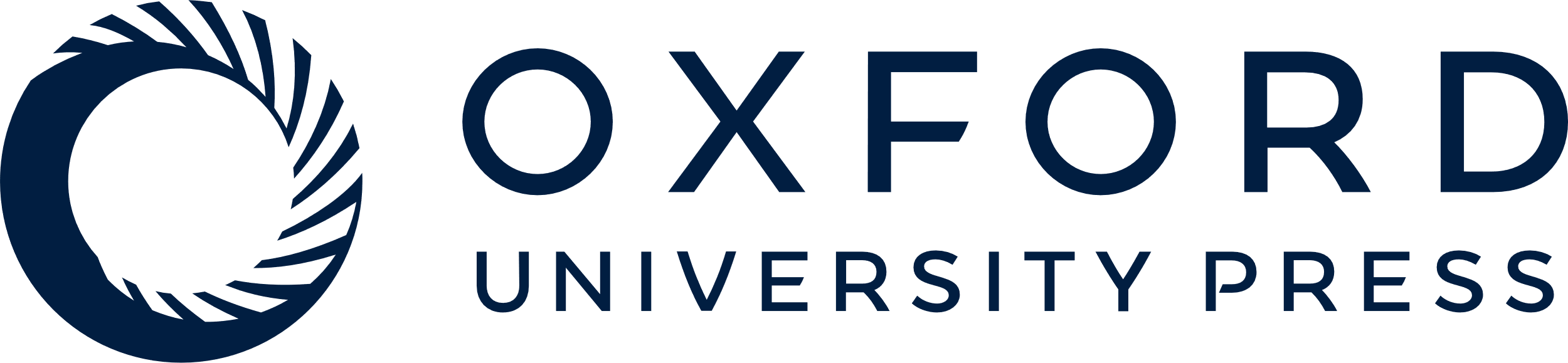 [Speaker Notes: Figure 2 MC activation. MC activation can be classified into mechanisms where the MC directly interacts with the antigen (Ag) and mechanisms where MCs become activated indirectly by antibodies (Ab) or molecules which have been released from other cells that have bound antigen. In addition, these mechanisms can be classified with respect to their dependence on the antibody IgE. Ultimately, as a result of activation, MCs degranulate and release a range of mediators which perpetuate the immune response in a number of ways.


Unless provided in the caption above, the following copyright applies to the content of this slide: © The Author 2010. Published by Oxford University Press on behalf of the European Society of Human Reproduction and Embryology. All rights reserved. For Permissions, please email: journals.permissions@oup.com]